Knowledge Base for the Linux Kernel
Ashvin Goel
University of Toronto


Progress report for the 
Advanced Host Level Surveillance (AHLS) project
Dec 10, 2013
Motivation
Goal is to detect attacks on operating system kernels

Protect kernel against vulnerable modules
E.g., module calls unexported function, overwrites kernel stack

Detect anomalous behavior of malicious modules
E.g., sound module calls exported network send function

Requires understanding module behavior
What modules do
What they should be allowed to do
2
Approach
Instrument all module related code at runtime using dynamic binary translation (DBT)
Rewrite binary module code on-the-fly during execution
Operates at instruction granularity
Provides complete control over program execution
Requires no module sources to be available
Building a system called Granary
Two key ideas
Add module and kernel interface wrappers
Allows mediating all control transfers between kernel and modules
Verify memory accesses by modules using watchpoints
Allows mediating all data accesses by modules
3
Overview of Granary
Add kernel and module wrappers and watchpoints 
Granary starts at module wrapper
Granary stops at kernel wrapper 
Minimal overhead when kernel is running

Wrappers allow adding arbitrary integrity checking instrumentation code
Watchpoints allow instrumenting data accesses
Application
Application
Kernel
Granary
Untrusted modules
Untrusted modules
Kernel wrapper
enter
exit
Module wrapper
Data watchpoint
Instrumented  code
4
Instrumenting Data Accesses
Goals
Require flexible, powerful data-centric instrumentation

Requirements
Allow instrumenting typed objects (not bytes of memory)
Low overhead
Scale to millions of objects
5
Approach
Address watchpoints
Instrument data accesses by mangling memory addresses
Triggers the invocation of a type-specific function when watched memory address is dereferenced to access object

Example
When a module (e.g., a file sytem module) accesses any inode, an inode-specific watchpoint function is invoked
6
Benefits of Approach
Support millions of object-granularity watchpoints
Addresses limitations of h/w watchpoints

Enables selective instrumentation
Data selectivity
Type specific
Allocator specific
Code selectivity
kernel code vs. module code
Single thread, function
Context specific, e.g., in a critical section
7
[Speaker Notes: H/w watchpoints are byte granularity
H/w watchpoints support very limited numbers]
Watchpoint Applications
Detecting buffer overflows
Detecting read-before-write bugs, double free bugs
Detecting memory leaks using garbage collector
Debugging usage bugs, e.g., RCU bugs
Enforcing fine-grained memory access policies
8
Design of Address Watchpoints
Taint memory addresses that point to objects
Relies on x86-64’s 48-bit address implementation

Taint in the address indexes metadata stored in a global object descriptor table
Embeds context-specific information, such as object type
0xFFFF FFFFA0092600
Index into object descriptor table
0x7654 FFFFA0092600
9
Achieving Data Selectivity
Tainted addresses are “non-canonical”, which enables data selectivity

Approach 1: Take a trap and turn on instrumentation

Approach 2: Instrument every load/store operation with DBT and detect tainted addresses
10
Achieving Code Selectivity
Different instrumentation policies for different execution contexts
E.g. heavyweight instrumentation inside a critical section, lightweight outside

Switch between policies
Granary enables instrumentation code specialization at runtime
11
Using Address Watchpoints
Example: use a function wrapper to add watchpoint on dynamically allocated memory
FUNCTION_WRAPPER(__kmalloc,(size_t size, gfp_t gfp),
{
    void *ret = __kmalloc(size, gfp);
    if(is_valid_address(ret)) {
        add_watchpoint(ret, size);
    }
    return ret;
})
12
Using Address Watchpoints
Example: use a function wrapper to add watchpoint on dynamically allocated memory
Developer identifies address sources (e.g. allocators)
FUNCTION_WRAPPER(__kmalloc,(size_t size, gfp_t gfp),
{
    void *ret = __kmalloc(size, gfp);
    if(is_valid_address(ret)) {
        add_watchpoint(ret, size);
    }
    return ret;
})
13
Using Address Watchpoints
Example: use a function wrapper to add watchpoint on dynamically allocated memory
Developer identifies address sources (e.g. allocators)
Specifies object metadata for descriptor
FUNCTION_WRAPPER(__kmalloc,(size_t size, gfp_t gfp),
{
    void *ret = __kmalloc(size, gfp);
    if(is_valid_address(ret)) {
        add_watchpoint(ret, size);
    }
    return ret;
})
14
Using Address Watchpoints
Example: use a function wrapper to add watchpoint on dynamically allocated memory
Developer identifies address sources (e.g. allocators)
Specifies object metadata for descriptor
Adds watchpoint to address
FUNCTION_WRAPPER(__kmalloc,(size_t size, gfp_t gfp),
{
    void *ret = __kmalloc(size, gfp);
    if(is_valid_address(ret)) {
        add_watchpoint(ret, size);
    }
    return ret;
})
15
Runtime Execution
Trap on watched, non-canonical address
Native Code
(no DBT)

Load A
Load B
16
Runtime Instrumentation
Trap on watched, non-canonical address
Turn on instrumentation
Instrumented Basic Block
Check if A is tainted 
    Call Analyze(A)
Load Untainted(A)
Check if B is tainted
    Call Analyze(B)
Load Untainted(B)
…
Native Code
(no DBT)

Load A
Load B
17
Runtime Instrumentation
Trap on watched, non-canonical address
Turn on instrumentation
Instrumented Basic Block
Check if A is tainted 
    Call Analyze(A)
Load Untainted(A)
Check if B is tainted
    Call Analyze(B)
Load Untainted(B)
…
Native Code
(no DBT)

Load A
Load B
Back to native code
18
Evaluation
Goal: Measure CPU overhead of selective instrumentation

Preliminary evaluation with a microbenchmark
Data-centric instrumentation on objects primarily accessed by the Ext3 file system module

Ran iozone file system benchmark
We mounted Ext3 file system on a 2 GB ramdisk
Buffer cache disabled
19
Native execution
Address Watchpoints
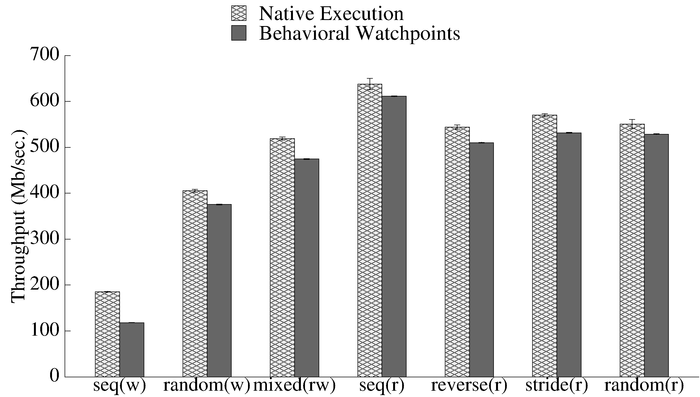 Watched roughly 30% of all object accesses to Ext3 allocated objects
8% average overhead
20
Current Status
Building a system for Linux called Granary that
Instruments arbitrary, binary Linux kernel modules
Uses type-specific wrappers for interposing on all code crossing the kernel/module boundary

Granary uses address watchpoints for interposing on data accesses
Enables highly selective code+data-centric instrumentation

Preliminary evaluation shows low overhead
Leverages instrumentation selectivity
Tainted addresses are easy to detect
21
Future Work
Improvements in instrumentation performance
Faster watchpoints
Faster instrumentation tools

Build watchpoint-based tools
Working on detecting 1) buffer overflows, 2) use-after-free bugs, 3) uninitialized read, 4) memory leaks, 5) RCU bugs …

Understanding module behavior
Is the module passing arguments or returning values of wrong type?
What data is owned/can be modified, referenced, called by modules
What functions can the kernel call on behalf of modules?
22
Thanks!
Questions
23
Entering/Exiting Instrumentation
How should intrumentation be started?
Need to understand how we exit instrumentation

Exit instrumention occurs when:
The module calls a kernel function
The module returns to the kernel
The module is interrupted
24
Exiting Instrumentation
Consider case when a module calls a kernel function
Granary exits instrumentation

Problem
Arguments to kernel functions can contain pointers to module functions
Granary needs to regain control when those pointers are executed

Solution
Route control through a kernel function wrapper
Wrapper changes pointers to module functions into pointers to shadow module functions
25
Wrappers
A pointer to a struct device_driver is passed as an argument to a kernel function
e1000_probe:
    push %rbp
    mov %rsp, %rbp
    …
e1000_remove:
    …
e1000_shutdown:
    …
struct device_driver
int (*probe);
int (*remove);
int (*shutdown);
int (*suspend);
int (*resume);
shadow(e1000_probe):
    attach_granary
instrumented(e1000_probe)
26
Automatic Wrapper Generation
Static analysis of the kernel is used to automatically generate type-specific wrappers
Exposes rich type information for security enforcement
struct device_driver {
    ...
    int  (*probe)( ... );
    int  (*remove)( ... );
    void (*shutdown)( ... );
    int  (*suspend)( ... );
    int  (*resume)( ... );
    ...
    ...
    const struct dev_pm_ops *pm;
    ...
};
TYPE_WRAPPER(struct device_driver, {
    PRE {
        WRAP_FUNC(arg.probe);
        WRAP_FUNC(arg.remove);
        WRAP_FUNC(arg.shutdown);
        WRAP_FUNC(arg.suspend);
        WRAP_FUNC(arg.resume);
    }
    POST {
        WRAP_RECURSIVE(arg.pm);
    }
})
27
Module Behavior
Kernel modules call core kernel functions, core kernel calls module functions
Kernel modules share data with kernel, e.g., stack
// Kernel code

void spin_lock_init(spinlock_t *lock)
{
  lock->v = 0;
}
// Correct module code

spinlock_t mylock;
spin_lock_init(&mylock);
Module code
Core kernel
code
Module memory
Kernel memory
28
Attack
Attacker tricks kernel to overwrite UID to root
Similarly, attacker can trick kernel to call kernel functions of their choosing
// Kernel code

void spin_lock_init(spinlock_t *lock)
{
  lock->v = 0;
}
// Malicious module code

spin_lock_init(&thread->uid);
Module code
Core kernel
code
Privilege escalation!
Thread UID
Module memory
Kernel memory
29
Challenges in Rootkit Defenses
Kernel APIs are not written defensively
Assume modules obey implicit rules
Do not check arguments, permissions, etc.

Modules cannot be trusted to follow rules
Module can trick kernel into performing unexpected actions

Need to enforce rules for kernel API
Analogy: system call code assumes nothing about caller, checks every assumption
What are these rules?
30
Integrity Rules
Software fault isolation
Module can call module functions only
Module can write its own data
Module can invoke only exported kernel functions

Argument and return value integrity
Arguments, return values passed to kernel/module are owned or can be referenced by module

Callback integrity
Kernel invokes callback function only if the module could have invoked callback directly
31
Enforcing Integrity
Need to analyze modules
What arguments are owned by modules
What arguments can be referenced by modules
What functions can be called by modules

Challenges
Complex kernel interface
1000s of exported kernel functions
Lots of complex arguments to these functions
Sensitive kernel data exposed to modules
Global variables, stack, macros, etc. 
Modules can be distributed as binaries
32
Expected Results
We will perform experimentation with the Linux kernel knowledge base to determine:
Whether it detects known rootkits
Whether it generates false alarms for benign modules 

We plan to make the following available to the project as we build it:
All code for Granary
All code for analyzing and testing module behavior
Security policy knowledge base
All of this code will run on standard x86 machines, running    a Linux kernel with some modifications for Granary
33
Focus of the Project
Instrument binary kernel modules at runtime
No need for module source code to be available
Any module code can be instrumented

Benefits
Kernel drivers and modules tend to be more buggy
More efficient to monitor modules than entire kernel
Adding more comprehensive instrumentation is feasible
Boundary between core kernel and modules is better defined, and hence is likely to provide us with rich information for the knowledge base
34
Importance of Kernel Security
Kernel is fully privileged

Kernel compromises are devastating
Remote attacker takes control of (i.e., owns) machine
Local user gets root privilege

Vulnerabilities in the Linux kernel
Vulnerabilities are routinely discovered in Linux
CVE 2010: 145 vulnerabilities in Linux kernel
35
Attacking the Kernel
Gain limited access to the system
Exploit a known software vulnerability
E.g., crack weak password, buffer overflow in user-level software

Escalate privileges to gain elevated access
Exploit vulnerability in privileged programs
E.g., get root shell by targeting vulnerable setuid program
Using social engineering
E.g., deceive user into installing malicious program

Take steps to continue accessing the system
Install kernel rootkit
36
Kernel Rootkits
A kernel exploit that is designed to hide its presence
May open backdoors, steal information or actively disable kernel-based defenses

Often installed using social engineering
Example: Sony rootkit
In 2005, Sony provided a music player on Windows
Player installed a kernel rootkit that limited the user’s ability to access a CD
Unfortunately, other kernel malware then took advantage of a vulnerability in this rootkit
When Sony attempted to uninstall its rootkit, it exposed users to an even more serious vulnerability
37
How do Kernel Rootkits Work?
Modern kernels allow installing third-party, untrusted modules to extend kernel functionality
Loaded on demand, e.g., when USB camera is plugged in
Executed with the same privileges as the core kernel

A kernel rootkit can either be
A malicious module, or
A benign, vulnerable module that has been subverted

After rootkit is installed, it can fully control the machine, because it runs with the highest privileges
38
Understanding Rootkits
A “perfect rootkit” is similar to a “perfect crime”: one that nobody realizes has taken place

Rootkits have complete access to kernel code & data
Install or modify other module or core kernel code
Replace system calls, disable page protection
Load code into user processes
Conceal running processes, installed modules, files
Tamper with event logging facility
Bypass tools that monitor system calls or file modifications because they can execute entirely in kernel context
39
Vulnerabilities in Linux Kernel
Many exploits attack kernel modules
67% of Linux kernel vulnerabilities (CVE 2010)
40
Security Threat
Module are buggy
Have unrestricted access to kernel data and code
Attacker can exploit bugs to mount attacks
Example
Buffer overflow
Set current UID to root
Kernel memory
Module code
Privilege escalation!
Thread UID
Module memory
41
Existing Approaches
User-level drivers, microkernels
Type safe languages
Software fault isolation
42
User-Level Drivers
Bugs in modules don’t cause kernel exploits
Performance issues, e.g., fuse file systems
Porting effort is non-trivial
Process
Module code
write not possible
Module memory
User level
Kernel memory
Thread UID
43
Type-Safe Languages
Write kernel and modules in Java, C#

Attacker cannot synthesize references
No reference to UID object => cannot change UID

Most kernels are not written in type-safe language
Kernel memory
Module in Java
No reference
Thread UID
Module memory
44
Software Fault Isolation (SFI)
SFI stops errant writes
SFI Runtime

void sfi_check_memory(p) {
  if p not in “module memory”
    stop_module();
}
char *p = &thread->uid;
sfi_check_memory(*p = 0);
*p = 0;
Cannot bypass
SFI check
Kernel memory
Module code
Thread UID
Module memory
45
Challenges
Comprehensive module instrumentation
No overhead on non-module kernel code

Interrupt handling
Modules can be interrupted at any point
Interrupts are handled by kernel code
Need to detach instrumentation to execute the kernel’s interrupt handler natively, and re-attach instrumentation on return

Multi-core instrumentation
Instrumented module can be rescheduled to another CPU
Code cache is per-CPU, needs to be setup correctly
46
[Speaker Notes: One Solution: take over the interrupt descriptor table at module wrapper and switch the IDT with native at kernel wrapper
Take over the IDT during DRK initialization and handle the interrupt based on the locations]
System Overview
Add kernel and module wrappers during module loading and linking
Granary starts at module wrapper
Granary stops at kernel wrapper 
No overhead when kernel is running

Wrappers allow adding arbitrary integrity checking instrumentation code
Application
Application
Kernel
Granary
Untrusted modules
Untrusted modules
Kernel wrapper
enter
exit
Module wrapper
Instrumented  code
47
Entering/Exiting Instrumentation
How should intrumentation be started?
Need to understand how we exit instrumentation

Exit instrumention occurs when:
The module calls a kernel function
The module returns to the kernel
The module is interrupted
48
Exiting Instrumentation
Consider case when a module calls a kernel function
Granary exits instrumentation

Problem
Arguments to kernel functions can contain pointers to module functions
Granary needs to regain control when those pointers are executed

Solution
Route control through a kernel function wrapper
Wrapper changes pointers to module functions into pointers to shadow module functions
49
Exiting Instrumentation - Example
A pointer to a struct device_driver is passed as an argument to a kernel function
e1000_probe:
    push %rbp
    mov %rsp, %rbp
    …
e1000_remove:
    …
e1000_shutdown:
    …
struct device_driver
int (*probe);
int (*remove);
int (*shutdown);
int (*suspend);
int (*resume);
shadow(e1000_probe):
    attach_granary
instrumented(e1000_probe)
50
Static Analysis
Static analysis of the kernel is used to automatically generate type policies
Static code generation automatically creates kernel function wrappers from type policies
Exposes rich type information for security enforcement
struct device_driver {
    ...
    int  (*probe)( ... );
    int  (*remove)( ... );
    void (*shutdown)( ... );
    int  (*suspend)( ... );
    int  (*resume)( ... );
    ...
    ...
    const struct dev_pm_ops *pm;
    ...
};
TYPE_WRAPPER(struct device_driver, {
    PRE {
        WRAP_FUNC(arg.probe);
        WRAP_FUNC(arg.remove);
        WRAP_FUNC(arg.shutdown);
        WRAP_FUNC(arg.suspend);
        WRAP_FUNC(arg.resume);
    }
    POST {
        WRAP_RECURSIVE(arg.pm);
    }
})
51
Other Applications
Debugging
Detecting violations of data structure invariants
Out-of-bounds access

Testing
Fault injection
Guided control-flow
52
[Speaker Notes: Breaking: changing fields that should not be changed

Out: walking off the end of an array

Faults: injecting faults, changing return values to "error values"

Guided: forcing execution interleavings, symbolic execution, code coverage]
Architecture: mixed-mode execution
Instrumented Mode
Controlled by Granary
Module code is dynamically translated to include instrumentation
Instrumented code is stored in and executes from a code cache

Native Mode
Controlled by the kernel
All non-module kernel code runs natively
53
Instrumented Mode
Basic blocks of module code are dynamically translated and stored in a code cache.
54
Instrumented Mode
When execution reaches the end of a basic block, the next block is looked up in the code cache and linked.
55
Instrumented Mode
If the next basic block is not in the code cache, then Granary dynamically caches, stores, and links that basic block.
transferring to module?
YES
NO
56
Instrumented Mode
If the next basic block is not in the code cache, then Granary dynamically caches, stores, and links that basic block.
57
Instrumented Mode
If the last basic block ends in a control-flow transfer to the kernel, then detach.
transferring to module?
YES
NO
Detach
Switch to Native Mode
58